لوني أبيض وأسود
الباندة
الأرنب
البطريق
الحصان
النمر
الأفعى
السنجاب
الحمار الوحشي
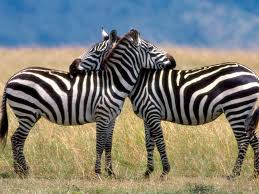 البقرة
القطة
الفراشة
لوني أسود
سنجاب أسود
الحصان
قطة سوداء
الفهد الأسود
لوني أبيض
الطاووس
الذئب
السنجاب
القطة
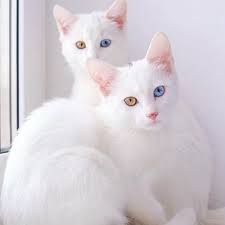 الأرنب
الزهرة
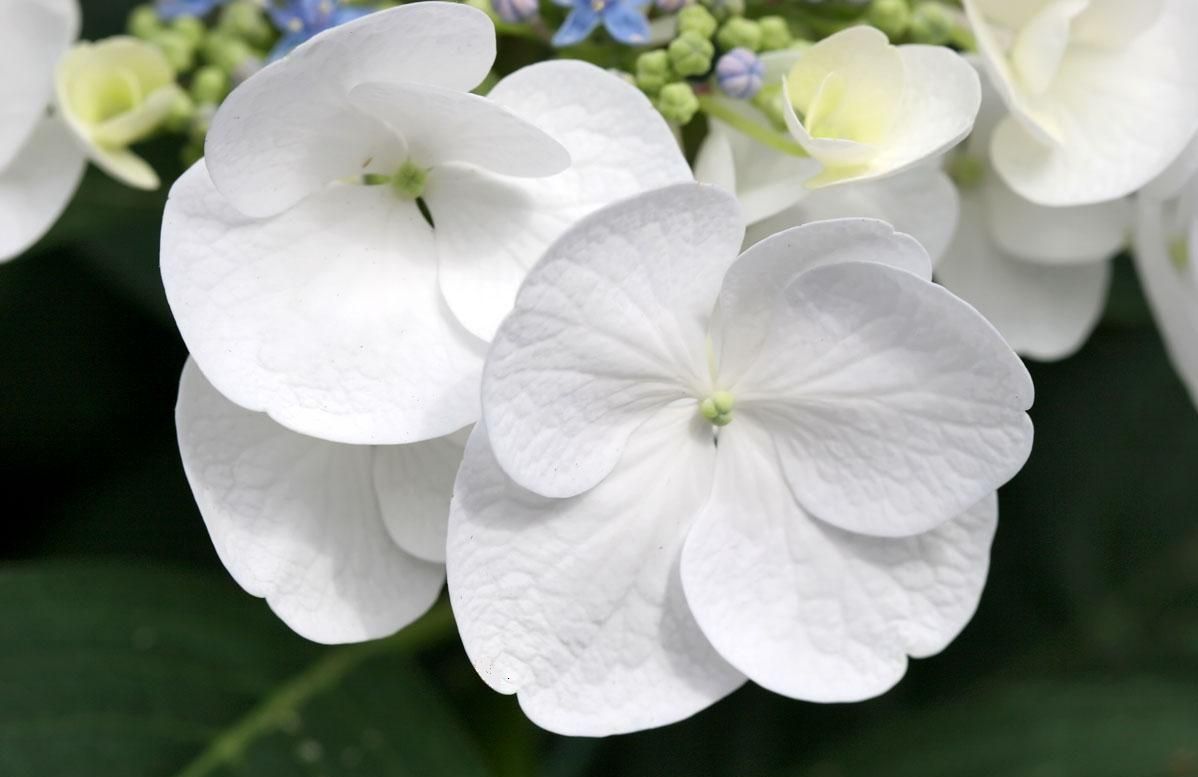